ＰＧ　α-05
個別支援計画作成のポイントと作成手順
社会福祉法人蒼渓会
有野哲章
この科目の内容
〇個別支援計画の作成におけるポイントと手順についての事例等を活用した講義を行い、作成の視点がリスクマネジメントのみに陥らないように、エンパワメントの視点やストレングスの活用について理解するとともに、作成の手順を習得する。
講義全体の振り返りと、演習へつなげる準備
2
キーワード
・ストレングス
・サービス等利用計画等と個別・支援計画の連携
・ニーズの把握
・課題の整理
3
（１）サービス提供のプロセス
⑴ 相談支援時の状況把握
⑵ アセスメント
⑶ 個別支援計画の作成
⑷ 個別支援計画の実施
⑸ 中間評価と修正
⑹ 終了時評価
① 初期状態の把握
② 基本的ニーズの把握
③ 課題の整理
① 達成目標の設定
② 個別支援計画の作成
① 支援計画の中間評価
② 支援計画の修正
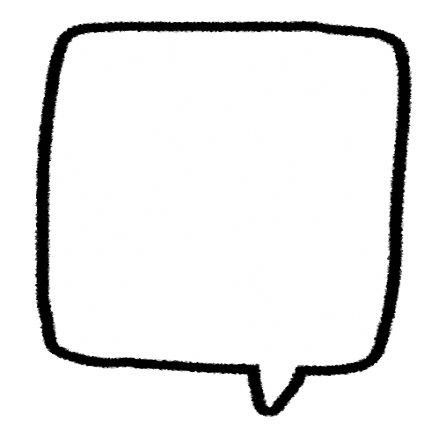 将来、皆さん
に求められる
役割になりま
す。
サービス管理責任者・児童発達支援管理責任者とは
・・・省令に基く「求められる役割」
１, 個別支援計画の作成に関する業務
２, アセスメント
３, 連携
４. 個別支援計画作成に係る会議の開催
５. 利用者への説明と同意、計画書の交付
６. モニタリング（少なくとも６ヶ月に１回）
７. 利用者及び家族等との継続的な連絡　　　　　　　
８. 面接・記録
９. 計画の変更
１０. 他事業所等への照会・把握
１１. 定期的な検討
１２. 自立した日常生活を営むことがで
　　 できると認められる利用者に対し
　　 必要な支援
１３. 他の従業者に対する技術指導及び
　　  助言.
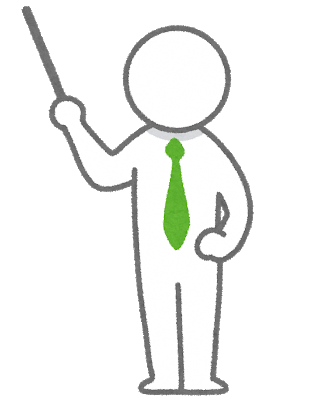 １
[Speaker Notes: １６：０８～１６：１０
・サービス提供のプロセス流れの説明する
・１～１３がサービス管理責任者・児童発達支援管理責任者に求められる役割
・NO１２障害者総合支援法の基本理念にもあります、「法に基づく日常生活・社会生活の支援が、共生社会を実現するため、 社会参加の機会の確保及び地域社会における共生、社会的障壁の 除去に資するよう、総合的かつ計画的に行われること」
・サービスを必要とするすべての利用者]
相談支援専門員とサービス管理責任者の連携
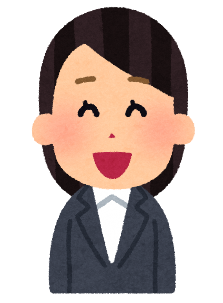 相談支援専門員による支援
相談支援専門員
サービス等利用計画の変更
サービス担当者会議
サービス等利用計画
相談支援事業者
アセスメント
サービス等利用計画案
支給決定(市町村)
サービス担当者会議
継続サービス利用支援
(モニタリング)
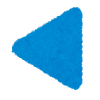 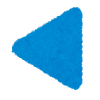 サービス事業者
利用契約(利用開始)
アセスメント
個別支援計画の原案
個別支援会議
個別支援計画
個別支援計画の実施
(サービスの提供)
モニタリング
個別支援計画の変更
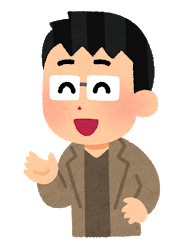 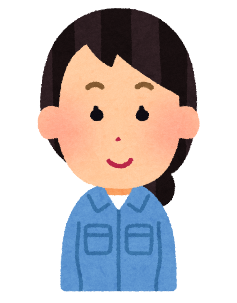 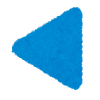 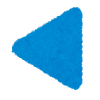 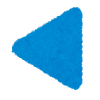 サービス管理責任者
サービス管理責任者（児童発達支援管理責任者）
２
太郎さんを支えるサービス利用計画と個別支援計画の連携
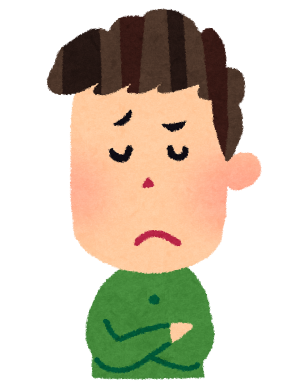 太郎さんは、地域相談（地域移行支援）を利用して、２０年間入院した精神科病院からグループホームに入居することを希望しています。退院後は、日中は就労継続B型事業を利用しながら、自分の人生を取り戻していきたいと希望しています。
太郎さん
サービス担当者会議
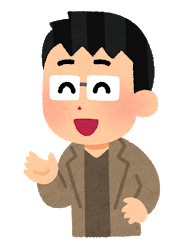 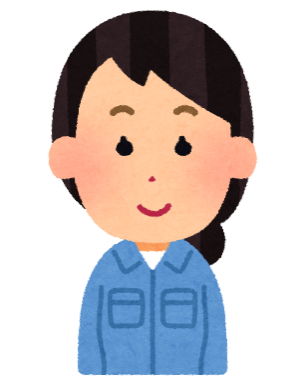 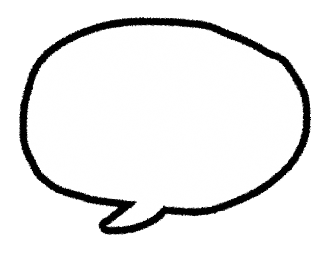 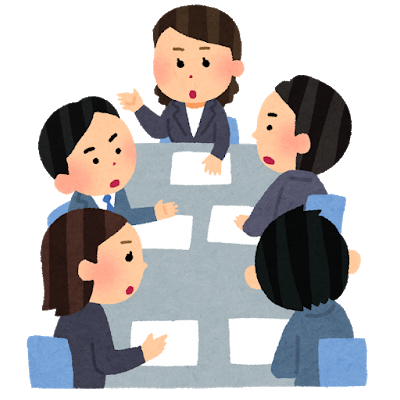 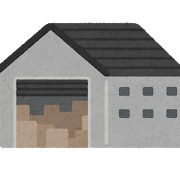 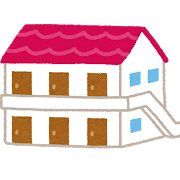 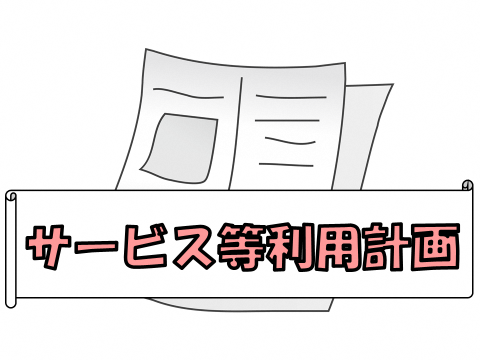 退院したい
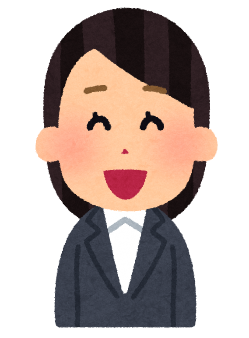 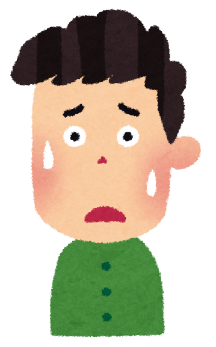 グループホーム
サービス管理責任者
就労継続B型事業所
サービス管理責任者
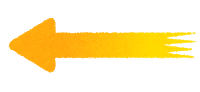 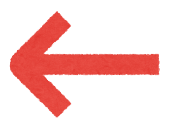 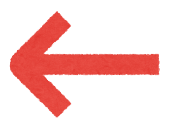 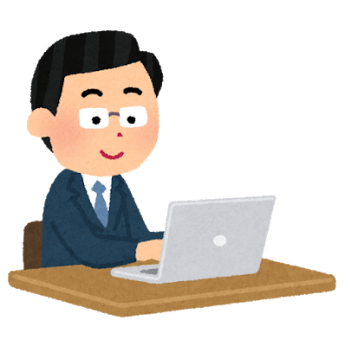 相談支援
専門員
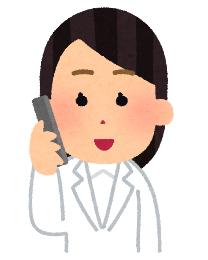 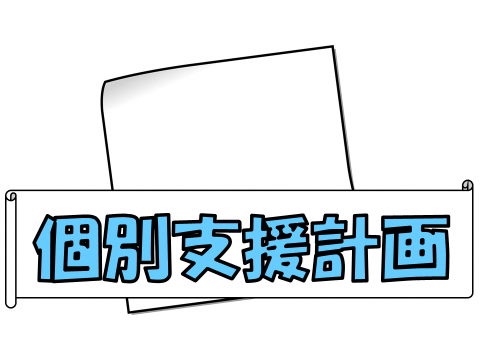 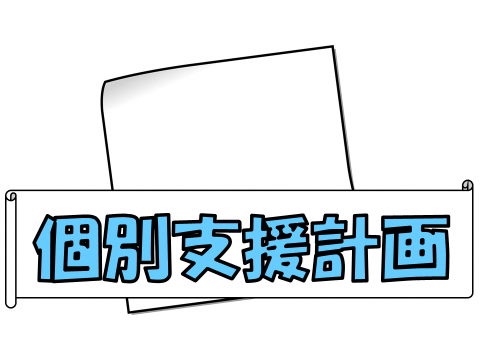 太郎さん
病院関係者
市町村職員
太郎さんの地域生活を支えていくために、相談支援専門員は、トータルプランとしてのサービス等利用計画を作成し、２つのサービス提供事業所のサービス管理責任者は、個別支援計画を作成して、連携が取れたサービスが提供されるように調整・支援している。
[Speaker Notes: １６：１０～１６：１３
・ここからは、事例を通してサービス利用計画と個別支援計画の連携をみていきましょう。
・精神科病院に20年入信していた太郎さんは、相談支援専門員からのアセスメントを受け、サービス等利用計画で、グループホームへ入居しながらＢ型事業所への通所するという希望をプランにおとしました。

・２つのサービス提供事業所のサービス管理責任者は、個別支援計画を作成して、連携が取れたサービスが提供されるように調整・支援することになりました。]